Preexposure Prophylaxis in HIV Serodiscordant CouplesPartners PrEP Trial
Oral HIV PrEP for Heterosexual Couples in Kenya and Uganda  Partners PrEP: Study Design
Background: Randomized, placebo-controlled trial that examined efficacy and safety of tenofovir DF and tenofovir DF-emtricitabine as HIV PrEP in heterosexual HIV-1 serodiscordant couples from Kenya and Uganda
Inclusion Criteria (4,758 enrolled)
18 years of age or older
HIV-1-serodiscordant couples
HIV-seropositive partner: not receiving ART and did not meet Kenyan or Ugandan guidelines for initiation of ART
HIV-seronegative partners: normal renal function; not infected with HBV; not breastfeeding
Treatment Arms
Placebo: 1 pill daily
Tenofovir DF: 1 pill daily
Tenofovir DF-emtricitabine: 1 pill daily
Placebo
(n = 1248)
Tenofovir DF
(n = 1,251)
Tenofovir DF-Emtricitabine
(n = 1,251)
Source: Baeten JM, et al. N Engl J Med. 2012;367:399-410.
Oral HIV PrEP for Heterosexual Couples in Kenya and Uganda  Partners PrEP: Study Design
4,758 Heterosexual, HIV-1-Serodiscordant Couples
n = 1808
n = 2950
Placebo(n = 1,584)
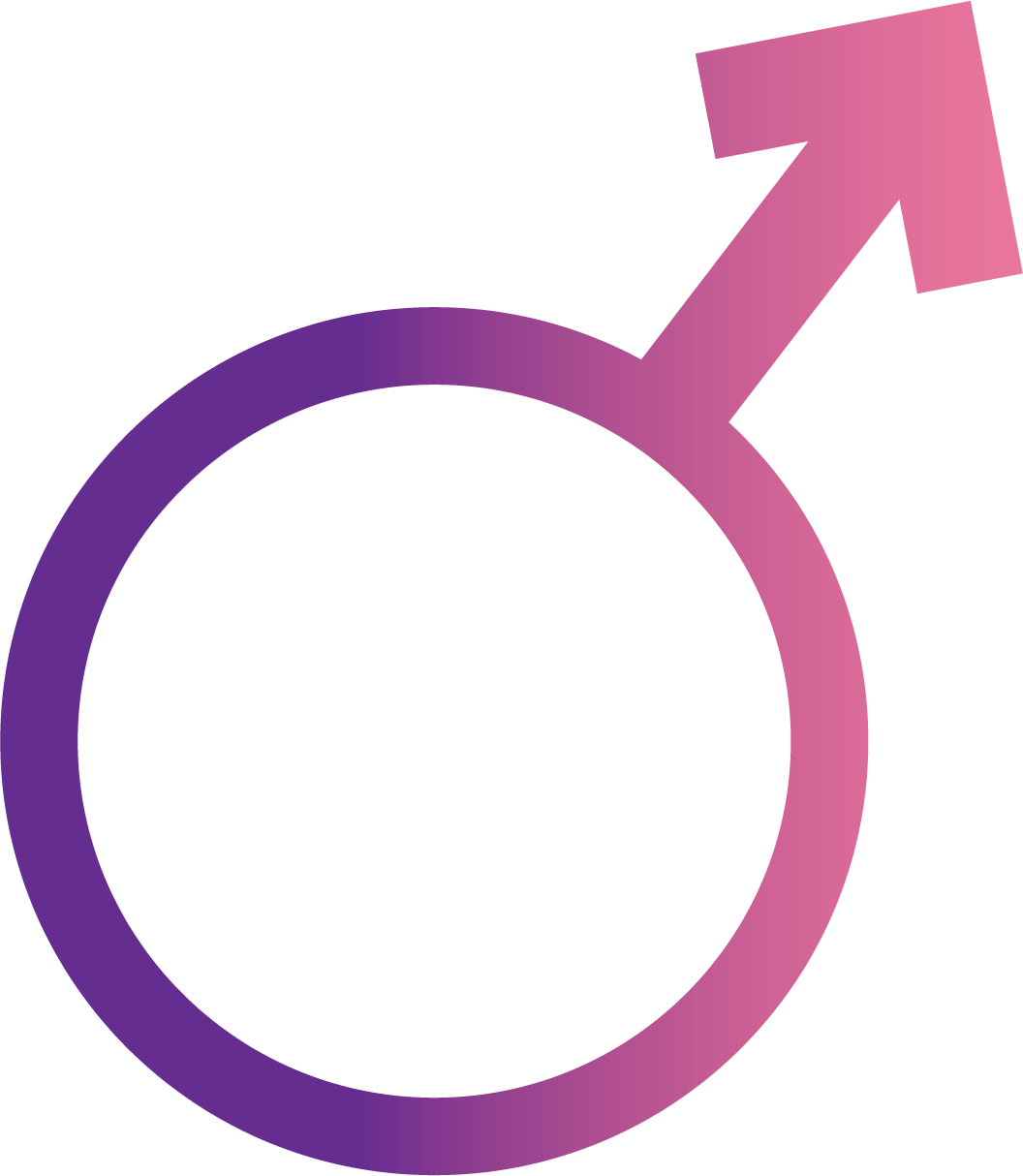 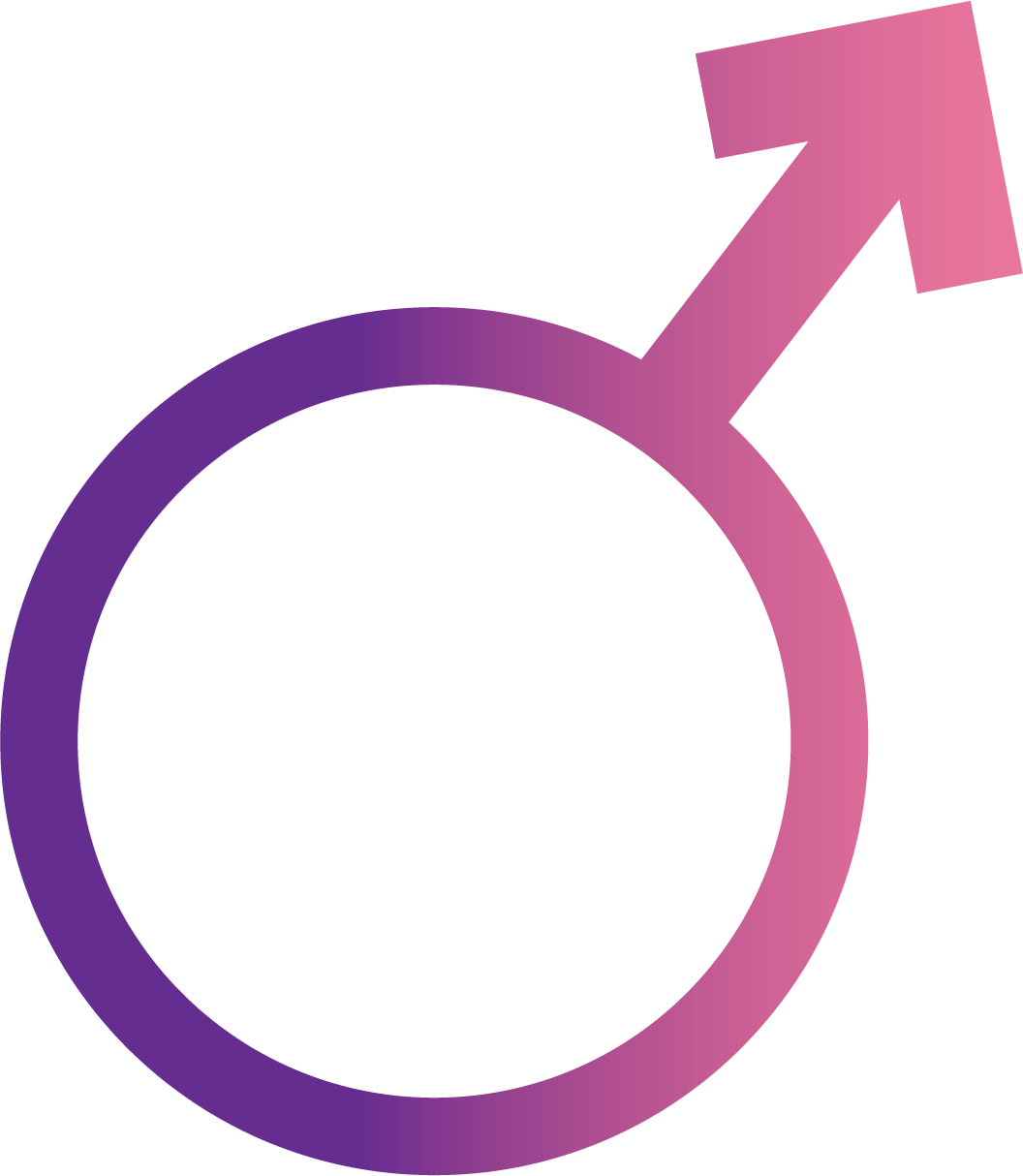 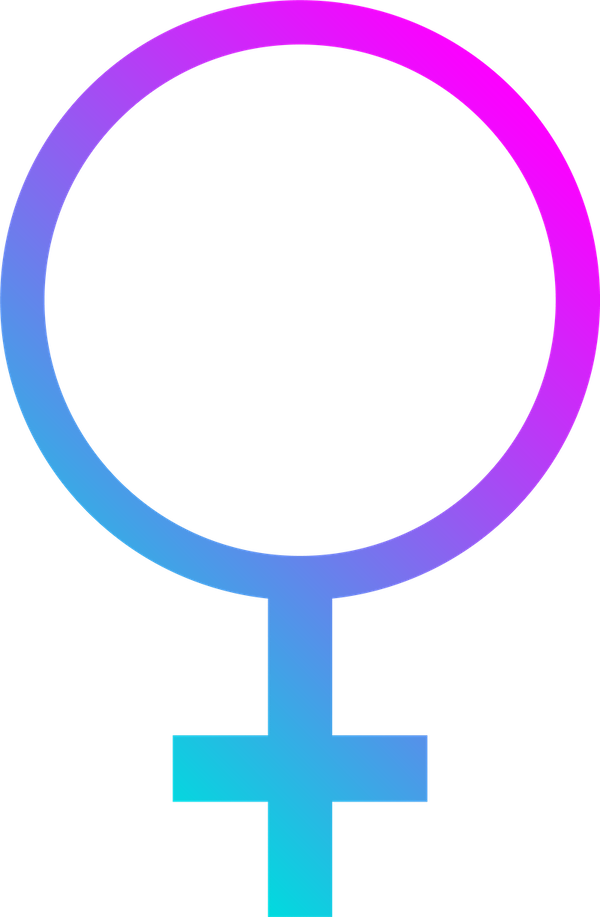 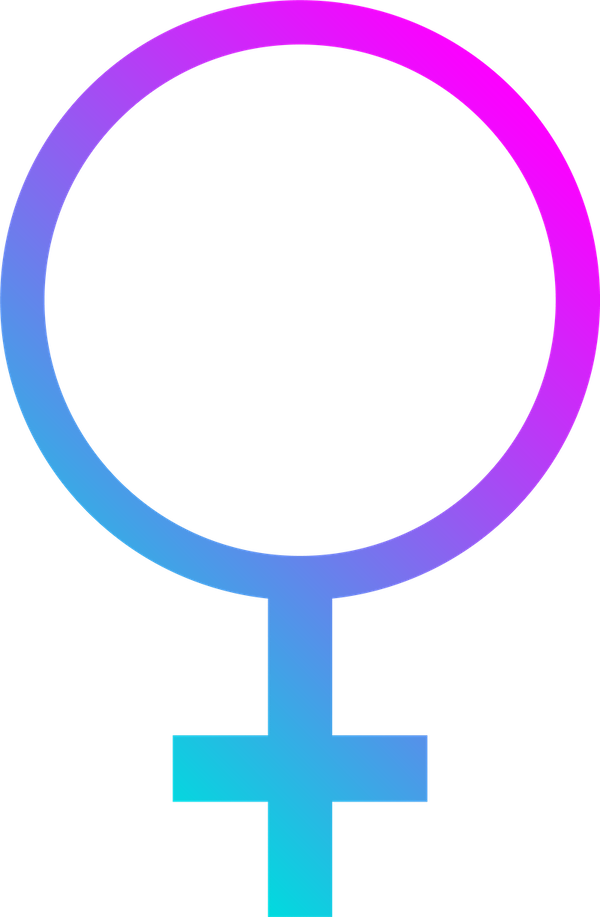 Tenofovir DF(n = 1,584)
Tenofovir DF-Emtricitabine(n = 1,579)
+
+
_
_
HIV Status
HIV Status
11 total couples found to be ineligible and not included in the intention-to-treat analysis.
Source: Baeten JM, et al. N Engl J Med. 2012;367:399-410.
Oral HIV PrEP for Heterosexual Couples in Kenya and Uganda  Partners PrEP: Results
Number of HIV-1 Infections
P < 0.001
P < 0.001
Study stopped July 2011 by DSMB because of PrEP efficacy
Source: Baeten JM, et al. N Engl J Med. 2012;367:399-410.
Oral HIV PrEP for Heterosexual Couples in Kenya and Uganda  Partners PrEP: Results
Risk Reduction Compared with Placebo
⇓ 75%
⇓ 67%
Study stopped July 2011 by DSMB because of PrEP efficacy
Source: Baeten JM, et al. N Engl J Med. 2012;367:399-410.
Oral HIV PrEP for Heterosexual Couples in Kenya and Uganda  Partners PrEP: Results
HIV Risk Reduction Based on Gender of Seronegative Partner
Study stopped July 2011 by DSMB because of PrEP efficacy
Source: Baeten JM, et al. N Engl J Med. 2012;367:399-410.
Oral HIV PrEP for Heterosexual Couples in Kenya and Uganda  Partners PrEP: Conclusions
Conclusions: “Oral tenofovir DF and tenofovir DF- emtricitabine both protect against HIV-1 infection in heterosexual men and women.”
Source: Baeten JM, et al. N Engl J Med. 2012;367:399-410.